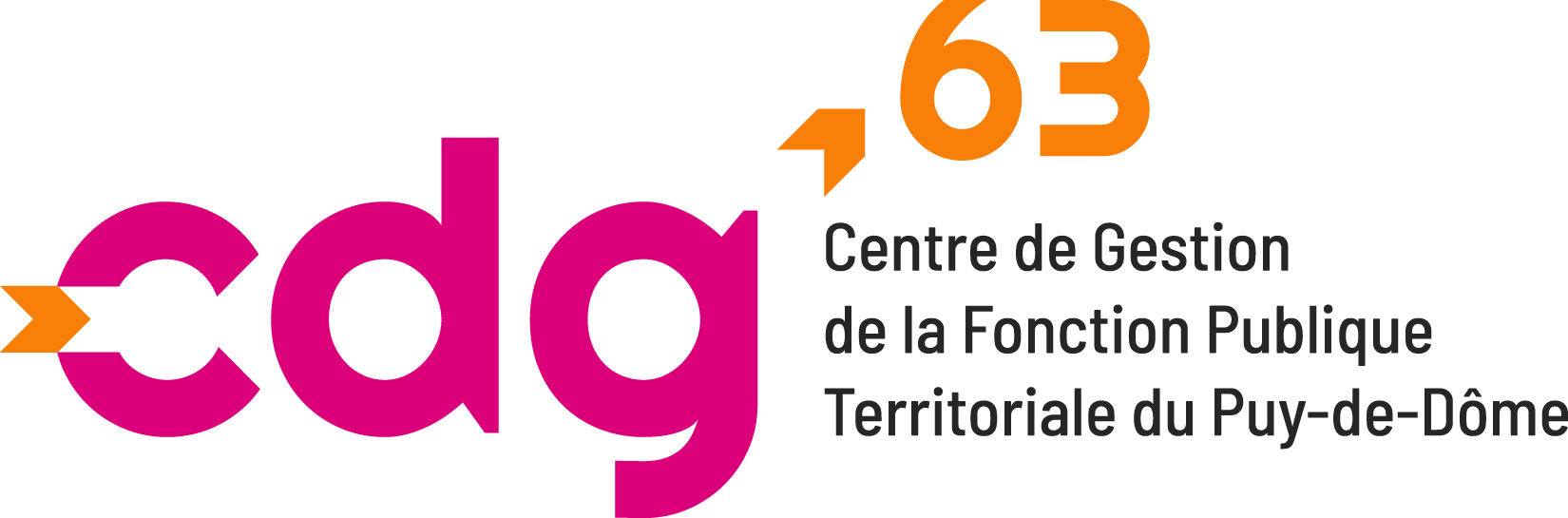 Réforme des retraites 2023
Matinale RH – 9 novembre 2023
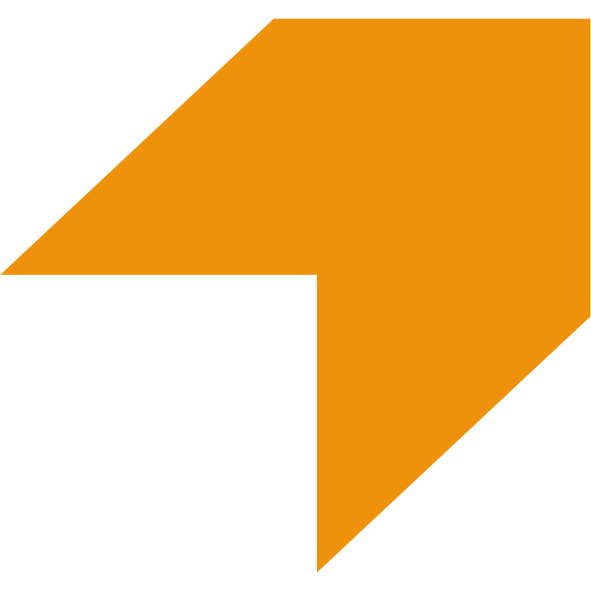 Le Centre de Gestion, un appui au quotidien pour la gestion des ressources humaines
Préambule
Loi n° 2023-270 du 14 avril 2023 portant réforme des retraites
Modification des règles pour les pensions liquidées à compter du 1er septembre 2023
Modifications paramétriques pour les pensions liquidées à compter du 1er septembre 2023
pour les agents nés :
À compter du 1er septembre 1961 pour les catégories sédentaires 
À compter du 1er septembre 1966 pour les catégories actives
2/45
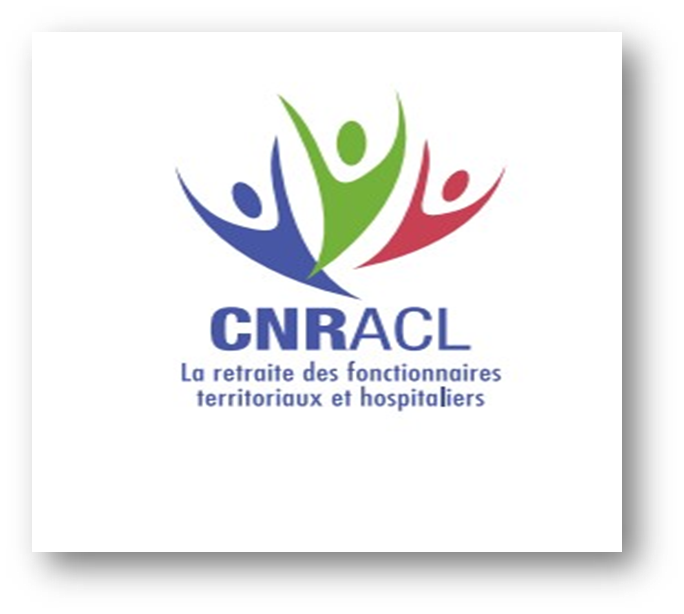 Programme
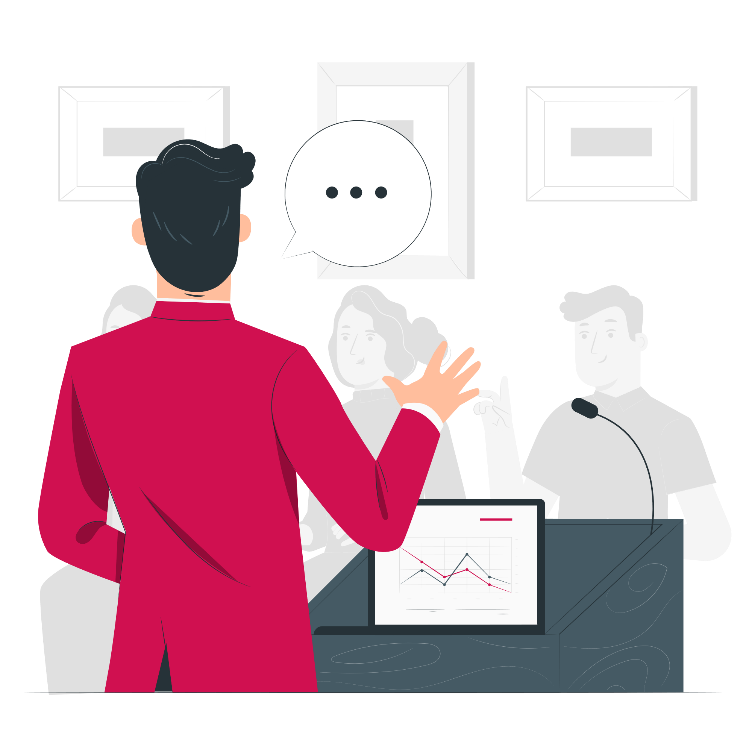 Mesures paramétriques
Relèvement de l’âge légal
Relèvement de la durée d’assurance
Zoom sur :
Carrière longue
Fonctionnaire handicapé
Liquidations  
Limite d’âge
Décote – Surcote
Autres mesures
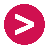 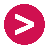 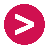 3/45
Partie 1
Mesures paramétriques
Sous-partie 1
Relèvement de l’âge légal par catégorie
Relèvement de l’âge légal : catégorie sédentaire
L’âge légal de départ est progressivement relevé de 2 ans :
6/45
Départ au titre de la catégorie active
Relèvement progressif de l’âge de départ de 2 ans
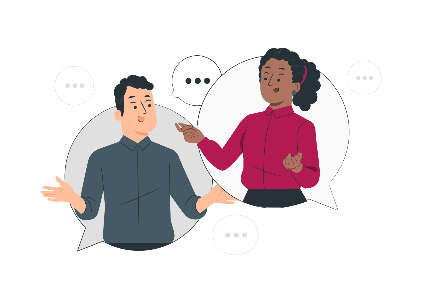 Pas d’évolution de la durée requise de services en catégorie active : 17 ans
7/45
Départ Fonctionnaires bénéficiant d’un âge légal dérogatoire dans le cadre de l’article 37 de la loi n°2010-751
Relèvement progressif de l’âge de départ de 2 ans
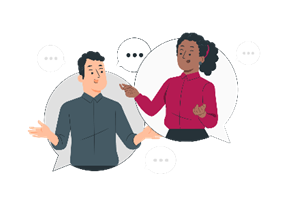 ATTENTION : 
Droit d’option
8/45
Sous-partie 2
Relèvement de la durée d’assurance par catégorie
Relèvement de la durée d’assurance
Application directe
Le nombre de trimestres nécessaire pour obtenir une pension à taux plein (ainsi que le taux maximal de pension) n’est plus fixé en fonction du 60ème anniversaire de l’agent (ou de l'année de l'ouverture du droit pour la catégorie active). Désormais, il est défini en fonction de la génération de l’agent et du motif de départ à la retraite.

Accélération du relèvement de la durée d’assurance nécessaire pour bénéficier du taux maximal de pension et d’une pension à taux plein tous régimes confondus
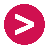 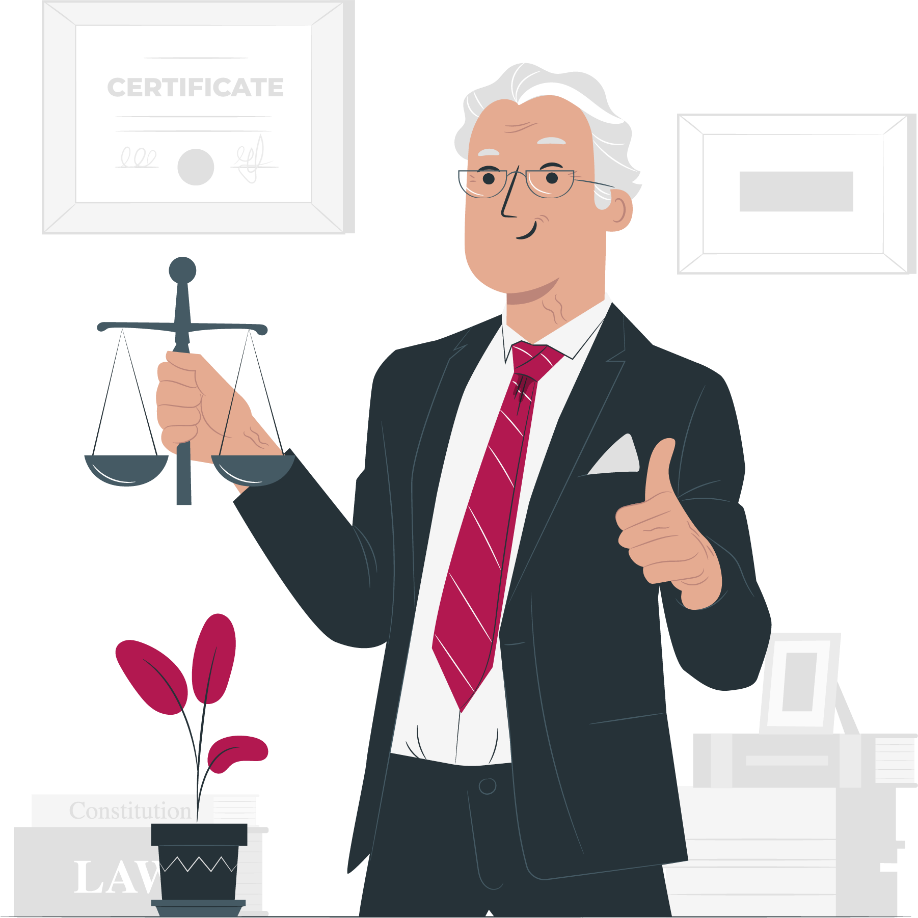 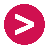 10/45
Relèvement de la durée d’assurance
Pour les départs en catégorie « sédentaire » et les droits d’option
Le nombre de trimestres est défini en fonction de la génération.
11/45
Relèvement de la durée d’assurance
Pour les départs en catégorie « active » (condition des 17 ans)
Le nombre de trimestres est défini en fonction de la génération
12/45
Relèvement de la durée d’assurance
Né avant le 01/09/61 catégorie Sédentaire + Droit d’option
Né avant le 01/09/66 catégorie  Active
Impacté par la réforme
Non impacté par la réforme
Exceptions **
Cas général
DOD* avant 60 ans
Ancienne réglementation
Nombre de trimestres applicable aux assurés qui ont 60 ans l’année d’OD
DOD* après 60 ans
Ancienne réglementation
Nombre de trimestres nécessaires l’année des 60 ans
DOD* avant 60 ans
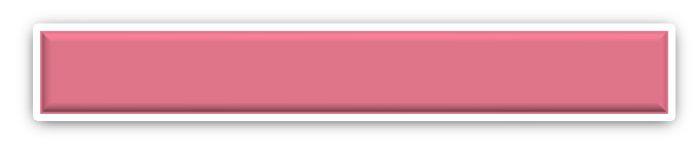 *	DOD = Date d’Ouverture du Droit
**	Départs au titre de l’invalidité, carrière longue, enfant-agent-
conjoint invalides, fonctionnaire handicapé
13/45
Relèvement de la durée d’assurance
Né a/c 01/09/61 catégorie Sédentaire + Droit d’option 
Né a/c 01/09/66 catégorie Active
Impacté par la réforme
Exceptions **
Cas général
DOD* après 60 ans
Paramètres selon génération de l’agent
Paramètres selon la génération de l’agent
DOD* avant 60 ans
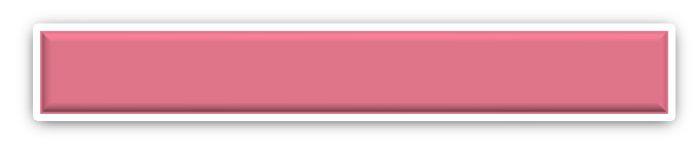 Avant le 01/09/2023 
Ancienne réglementation
Nombre de trimestres applicable aux assurés qui ont 60 ans l’année de l’OD
Après le 01/09/2023
Nombre de trimestres applicable année DOD (tableau dérogatoire)°
*	DOD = Date d’Ouverture du Droit
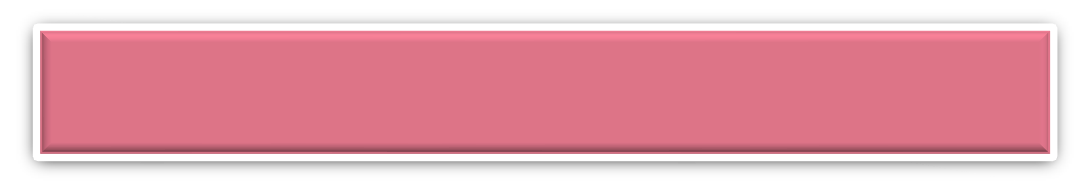 **	Départs au titre de l’invalidité, carrière longue, enfant-agent-conjoint invalides, fonctionnaire handicapé
conjoint invalides, fonctionnaire handicapé
14/45
Relèvement de la durée d’assurance
Tableau dérogatoire : droit ouvert à compter du 1er septembre 2023 et avant 60 ans (ou avant
l’âge légal de la catégorie active)
15/45
Partie 2
Zoom sur :
Carrière longue
Fonctionnaire handicapé
Sous-partie 1
Carrière longue
Départ au titre des carrières longues
2 CONDITIONS CUMULATIVES À RESPECTER :
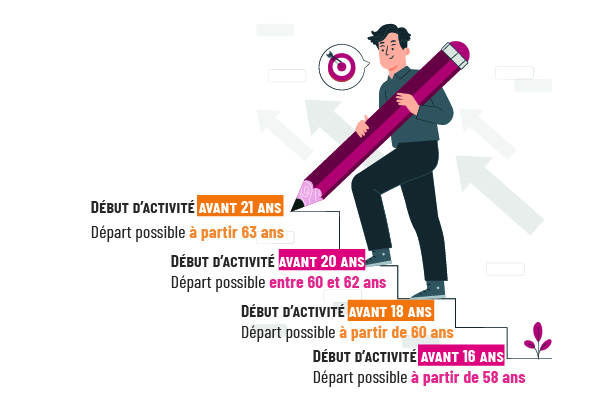 Les conditions d’âge :
Les conditions de durée d’assurance cotisée :
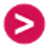 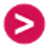 La durée d'assurance cotisée est déterminée en fonction de la durée d'assurance nécessaire pour avoir le taux plein.
Agents nés du 1er janvier au 30 septembre : 5 trimestres de durée d’assurance
	Agents nés du 1er octobre au 31 décembre : 4 trimestres de durée d’assurance
18/45
Départ au titre des carrières longues
PÉRIODES PRISES EN COMPTE EN DAC (NOUVEAUTÉS)

Le périmètre des trimestres pris en compte s’élargit aux :

Trimestres acquis au titre d’un versement volontaire pour compléter, à raison de quatre trimestres, les années civiles qui n’ont pas pu être validées entièrement pour les contrats d’apprentissage conclus entre le 1er juillet 1972 et le 31 décembre 2013 

12 trimestres maximum

Périodes d’allocation vieillesse du parent au foyer (AVPF) et allocation vieillesse des aidants (AVA)

Trimestres AVA + AVPF = 4 trimestres maximum
Sont pris en compte uniquement les trimestres (apprentissage, AVPF et AVA) reportés dans le 
Répertoire de Gestion des Carrières Unique (RGCU)
19/41
Départ au titre des carrières longues
Clause de sauvegarde sur demande
POUR QUI ?
Fonctionnaires nés entre le 01/09/1961 et le 31/12/1963
remplissant la condition de durée d'assurance cotisée plafonnée (ancienne règlementation) avant le 01/09/2023
et partant à la retraite à compter du 01/09/2023
Possibilité de conserver sur demande les conditions d'ouverture du droit au départ anticipé carrière longue applicable avant le 01/09/2023 (ancienne règlementation) c’est-à-dire le nombre de trimestres de DA cotisée exigé pour l'ouverture du droit et le cas échéant l'âge de départ.
ATTENTION :
La clause de sauvegarde ne concerne que les conditions d'ouverture du droit.
La pension sera calculée au regard du nombre de trimestres pour avoir le taux maximal de pension applicable conformément à la nouvelle règlementation mais ne sera pas soumise à décote. Pas de bénéfice du minimum garanti si le nombre de trimestres requis selon la nouvelle réglementation n’est pas atteint.
20/45
Départ au titre de la carrière longue – Durée d’assurance cotisée
Tableau âge de début d’activité et nombre de trimestres nécessaires pour un départ carrière longue en fonction de l’année de naissance
21/45
22/45
Sous-partie 2
Fonctionnaire handicapé
Départ fonctionnaire handicapé
Maintien de la possibilité de départ à partir de 55 ans


Suppression de la condition de durée d’assurance
Seule la condition de durée d’assurance cotisée demeure


Abaissement du taux d’incapacité permanente de 80 à 50% nécessaire pour saisir la commission placée auprès de la CNAV afin de valider rétroactivement des périodes de handicap.
24/45
Départ FH - Tableau âges de départ et durée d’assurance cotisée
25/45
Départ FH - Tableau âges de départ et durée d’assurance cotisée
26/45
Partie 3
Liquidations – autres mesures
Sous-partie 1
Limite d’âge
Limite d’âge
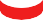 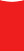 *  Les agents bénéficiant d’une limite d’âge à 65 ans, dans le cadre du droit d’option, voit cette limite d’âge élevée
à 67 ans
29/45
Maintien en activité (nouveau dispositif)
Création d’un nouveau dispositif de maintien en activité permettant aux assurés d’exercer leur activité au-delà de leur limite d’âge et jusqu’à 70 ans.
Conditions :

Octroyé sur autorisation. Le refus d’autorisation 	doit être motivé
Le fonctionnaire doit :
occuper un emploi ne relevant pas de la catégorie active 
bénéficier d’une limite d’âge à 67 ans
Cumul possible avec :
le recul de limite d’âge pour enfant à charge
le recul de limite d’âge parent 3 enfants vivants
au 50ème anniversaire
le recul de limite d’âge pour enfants morts pour la France
la prolongation d’activité pour carrière incomplète
Dans la limite des soixante-dix ans de l’agent
Modalités de prise en compte de la période dans la pension :
Prise en compte de l’intégralité de la période (pas de limitation au nombre de trimestres pour avoir le taux plein)

Possibilité de bénéficier des éventuelles réformes statutaires et indiciaires, ou avancement pour le calcul de la pension.

Pas de radiation des cadres
30/45
Sous-partie 2
Décote et surcote
Décote
Age d’annulation de la décote
APPLICATION DIRECTE 
pour TOUTES les pensions liquidées à compter du 1er septembre 2023
Après la réforme
Avant la réforme
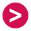 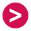 L’âge d’annulation de la décote est défini par référence à la limite d’âge de l’emploi détenu par le fonctionnaire au moment de la RDC.
Il sera décorrélé de la limite d’âge du fonctionnaire pour être lié au motif de départ.
32/45
Synthèse des âges d’annulation de la décote
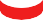 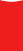 * Ainsi, un fonctionnaire remplissant les conditions pour bénéficier d’un départ au titre de la catégorie active aura un âge d’annulation de la décote à 62 ans, même s’il termine sa carrière sur un emploi relevant de la catégorie sédentaire.
Attention dérogation :
Les agents nés avant le 1er janvier 1963, dont le droit est ouvert au titre de la catégorie active, qui termine sur un emploi classé en catégorie sédentaire : leur âge d’annulation de la décote reste 67 ans soit celui applicable avant l’entrée en vigueur de la réforme.
33/45
Surcote
Relèvement de l'âge à compter duquel le coefficient de majoration s’applique :
34/45
Surcote
Dérogation : surcote au titre de la naissance et/ou de l’éducation d’un enfant à compter de 63 ansBénéficie d’une majoration de pension au titre des services accomplis postérieurement à 63 ans, l’assuré qui justifie à compter de cette date :
Du nombre de trimestres nécessaire pour bénéficier d’une pension à taux plein
et
D’au moins un trimestre de majoration de durée d’assurance ou de bonification pour enfant 
au titre de : 
la majoration de durée d’assurance pour les enfants nés à compter du 1er janvier 2004 
la majoration de durée d’assurance pour enfant handicapé 
la bonification pour enfant
Dès lors, l’assuré remplissant les conditions, qui continue d’exercer son activité au-delà de 63 ans et du taux plein, bénéficiera d’une surcote de 1.25% par trimestre supplémentaire jusqu’à l’âge de 64 ans.
35/45
Sous-partie 3
Autres mesures
1) Majoration pour enfants
TEXTE EN ATTENTE
DEROGATION A LA CONDITION D’EDUCATION :
La notion d’enfant décédé « par faits de guerre » est supprimée. Désormais, la condition d’avoir élevé les enfants pendant
au moins neuf ans n’est plus exigée pour tous les enfants décédés, quelle que soit la cause du décès.
SUPPRESSION DE LA MAJORATION POUR ENFANTS EN CAS DE CONDAMNATION POUR ACTES DE VIOLENCES OU DE MALTRAITANCE SUR ENFANTS :
Sur décision du juge pénal, le bénéfice de la majoration pour enfant est supprimé lorsque le parent est déchu de
l’autorité parentale ou priver de son exercice,
pour avoir commis à l’encontre d’un de ses enfants, un crime ou un délit (meurtre, assassinat, tortures, actes de barbarie, violences ayant entraîné la mort sans intention de la donner, violence ayant entraîné mutilation ou infirmité permanente ou incapacité totale)
ou résultant d’agressions sexuelles (viol ou autres agressions sexuelles).

Remarque : Cette mesure s’applique aux privations et aux retraits de l’exercice de l’autorité parentale prenant effet à compter du 1er septembre 2023
37/45
2) Minimum garanti
Textes en attente
Relèvement du nombre de trimestres nécessaire pour obtenir une pension à taux plein pour l’octroi du minimum garanti (voir relèvement de la durée d’assurance)
Prise en compte comme périodes de services effectifs pour le calcul du minimum garanti des périodes pendant lesquelles les assurés vérifiaient les conditions d’affiliation obligatoire à l’AVPF ou l’AVA mais étaient affiliés à un régime spécial.
Remarque : les conditions dans lesquelles ces périodes seront considérées comme des
périodes de services effectifs pour le calcul du minimum garanti seront définies par décret
38/45
3) Retraite progressive
Exercer à titre exclusif son activité :
à temps partiel de 50% à 90% (temps partiel sur autorisation ; temps partiel de droit pour élever un enfant ou pour donner des soins à un conjoint, partenaire de PACS, enfant ou ascendant atteint d’un handicap ou victime d’un accident ou d’une grave maladie)
à temps incomplet ou d’un ou plusieurs emplois à temps non complet, dont le total ne doit pas excéder 90% du temps complet
Le mi-temps thérapeutique n’ouvre pas droit à la retraite progressive car ce n’est pas une activité à temps partiel mentionnée à l’article L.2-1 du code général de la fonction publique
Conditions
Être à moins de deux ans de l’âge légal de la catégorie sédentaire de sa génération (pas de limite d’âge maximum)

Justifier d’une durée d’assurance tous régimes confondus au moins égale à 150 trimestres
39/45
3) Retraite progressive
L’agent est à temps plein, il peut demander à son employeur, un temps partiel et sa retraite progressive
L’employeur conserve son pouvoir d’appréciation en matière d’autorisation du temps partiel
Demande 6 mois avant la date souhaitée
L’agent est déjà à temps partiel, il peut demander sa retraite progressive

L’agent est à temps non complet affiliable et inférieur à 90% du temps complet, il peut demander sa retraite progressive

L’agent est à temps non complet sur un ou plusieurs emplois dépassant 90% du temps complet, il doit demander à réduire son temps de travail pour pouvoir faire sa demande de retraite progressive
40/45
3) Retraite progressive
Pour les demandes formulées au plus tard le 31 décembre 2023, la date d’effet peut être fixée entre le 1er septembre et le 31 décembre 2023. Le paiement interviendra avec effet rétroactif courant du 1er semestre 2024

A partir du 1er janvier 2024, c’est la date de réception de la demande ou de présentation de la demande qui déterminera la date d’effet de la retraite progressive
Date d’effet de la pension partielle
41/45
3) Retraite progressive
La pension partielle est liquidée selon les conditions et modalités de calcul applicables à la date d’effet de la pension partielle, en fonction de l’indice de référence détenu, et avec tous ses accessoires proratisés (MPE, NBI, CTI etc)

Son montant est calculé sur la fraction du temps partiel non travaillée.
Liquidation de la pension partielle
En cas de modification de la quotité de temps de travail, ce montant peut être rectifié. Cette évolution ne donnera pas lieu à une nouvelle liquidation de la pension partielle. Aussi, les services et accessoires nouveaux ne seront pas pris en compte. L’évolution du taux ne donnera pas lieu à l’émission d’un nouveau titre de pension. L’évolution du montant de retraite progressive sera toutefois inscrite dans les bulletins de pension.

L’agent bénéficie du minimum garanti et de la majoration pour enfants si les conditions sont remplies au moment de la liquidation partielle et sinon, ils feront l’objet d’une révision lors de la liquidation de la pension complète.
42/45
3) Retraite progressive
La mise à la retraite progressive entraine la liquidation provisoire dans tous les régimes de base sur la même quotité (quotité non travaillée) à la même date d’effet.

La pension n’est pas soumise aux règles de cumul emploi-retraite
Conséquences
La pension partielle cesse d’être servie lorsque :
 la pension complète est servie 
le fonctionnaire reprend une activité à temps plein ou à temps complet

La pension définitive est liquidée en prenant en compte : 
 les périodes accomplies pendant la durée de perception de la pension partielle ainsi que les bonifications et les majorations éventuelles
43/45
4) Principe de non acquisition de nouveaux droits
Dérogations
Maintien du principe de non-acquisition de nouveaux droits à pension (article L161-22-1 du CSS)
Insertion de 2 dérogations à ce principe :

Dans le cas où l’assuré bénéficie d’un dispositif de retraite progressive

Lorsque l’assuré remplit les conditions pour bénéficier du cumul libre. Une seconde pension est liquidée :

s’il a atteint l’âge légal de départ à la retraite, a liquidé l’ensemble de ses pensions personnelles auprès de tous les régimes dont il a relevé et totalise une durée d’assurance égale ou supérieure au taux plein
s’il a atteint l’âge d’annulation de la décote et liquidé l’ensemble de ses pensions
personnelles auprès de tous les régimes.
44/45